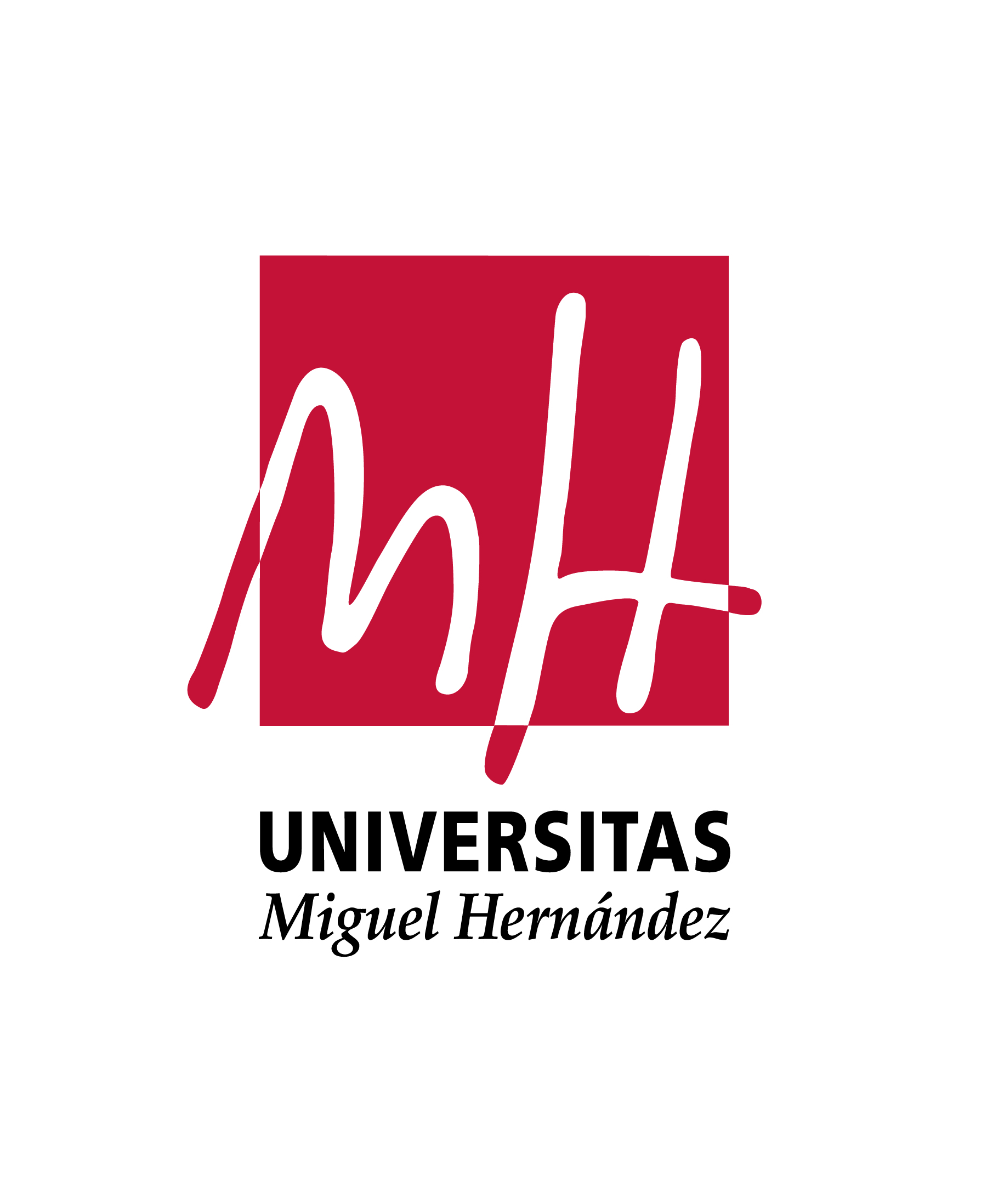 CASO DE INFECCIOSAS
Víctor García García
Nº expediente: 1440
HUSJ
Presentado en el seminario de casos 22/02/19
Aprobado por el Dr. Félix Gutiérrez
Anamnesis y exploración física
Anamnesis: Varón de 47 años que acude a urgencias por dolor cervical de 6 días, acúfenos, hipoacusia y aparición de lesiones (ver imagen) en pabellón de oído izquierdo de 48h de evolución, y vómitos de repetición y vértigo en las últimas 24h.
Exploración física: Rigidez nucal. Kernig y Brudzniski negativos. Romberg positivo. Inestabilidad en la marcha.
Imagen
Pruebas complementarias
En urgencias se realiza radiografía de tórax y TAC cerebral, ambos normales.
Es ingresado y, al día siguiente, se hace una punción lumbar. Microbiología: PCR positivo para VVZ.
Preguntas
¿Qué se observa en la imagen?
Con los datos presentados, ¿cuál es el diagnóstico de este paciente?
¿Qué tratamiento habría que instaurar?
Resolución del caso
Se aprecian vesículas en concha auricular, antihélix y entrada al CAE. Estas localizaciones forman parte del “Área de Hunt” (inervación por nervio facial).
Diagnóstico: “Síndrome de Ramsay-Hunt” o “Herpes zóster ótico” = Reactivación del VVZ en ganglio geniculado, dando lugar a vesículas en área de Hunt, hipoacusia y acúfenos. En este caso, se complicó con meningitis vírica y afectación vesicular (inestabilidad en marcha, vértigo y Romberg +)
Resolución del caso
Tratamiento:
Aciclovir endovenoso durante 14 días + Corticoides.